書籤鳥
一旦您學會閱讀，您將永遠自由。
– 弗雷德里克·道格拉斯
書籍是禮物您可以一次 
又一次地閲讀。
– 加里森·凱勒
今天能讀的書就不要拖到明天再讀。
– 赫爾布魯克·傑克遜
對我而言，讀書就像是 
與老友相聚。
– 蓋瑞・伯森
早自修7:50~8:05  MSSR晨讀請安靜閱讀共讀班書【激流三勇士】
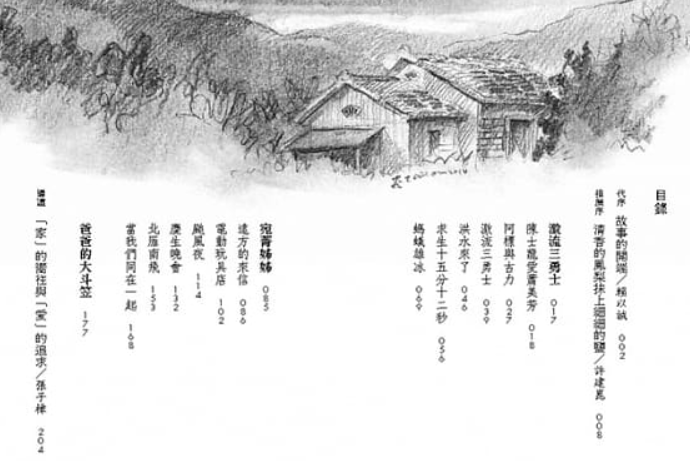 作業未完成的同學
１．請留在座位，思過反省，加強學習。
２．同學們請勿干擾。
３．有要事須離開，請務必告知導師。
４．下課時教室內請保持安靜。
５．歡迎其他同學們離開教室，望遠凝視。
週四課表
數國體閩
打菜/量體溫、用餐
12:15潔牙
12:25午睡
潔牙長請準備氟水
健英綜
數學
書籤鳥
最大公因數與最小公倍數 
 六上數學 第一單元
因材網    練習卷２
數課
考　單   發平板
1200
P38-41
一旦您學會閱讀，您將永遠自由。
– 弗雷德里克·道格拉斯
下課了～
出去走走
操場跑跑
望遠凝視

缺交者 請靜思反省寫數８
書籤鳥
國語
（        訂後重考）
明考　單      分過關
國作３
通過　準時下課
搓搓樂
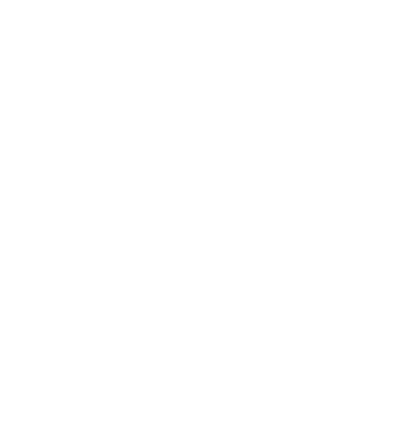 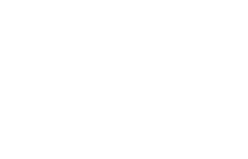 書籍是禮物您可以一次 
又一次地閲讀。
– 加里森·凱勒
下課了～

下一節體育課
因為再下一節閩語課
所以請放好閩語課本
再帶水壺排隊上體育課

第四節客語在活動中心1F社會教室
（彥擎、思穎　請帶鉛筆盒）
請韵喬提早11:45到102協助卓老師。
盛飯、用餐中午量體溫１２：１５潔牙１２：２５午睡潔牙長請準備氟水
午休整潔活動：
	請衛生股長誠瑋協助檢查並機動加強清潔	
	外掃區	【請小組長協助－文寧、振宏、庭恩】
	教室內外	【請采瑜、玉琪協助整理】
書籤鳥
健康
防疫隔板
氟水漱口
健康課本
環境議題專題研究
今天能讀的書就不要拖到明天再讀。
– 赫爾布魯克·傑克遜
P82-83
下課了～

下一節英文課
請準備以下物品
聯絡簿
1200單
英文課本
書籤鳥
綜合
綜合第三單元
按號碼收平板
整理書包   座位清消
對我而言，讀書就像是 
與老友相聚。
– 蓋瑞・伯森
15：30放學桌子對正線 椅子抬起來聽廣播進行防疫分流放學
書籤鳥
一旦您學會閱讀，您將永遠自由。
– 弗雷德里克·道格拉斯
書籍是禮物您可以一次 
又一次地閲讀。
– 加里森·凱勒
今天能讀的書就不要拖到明天再讀。
– 赫爾布魯克·傑克遜
對我而言，讀書就像是 
與老友相聚。
– 蓋瑞・伯森